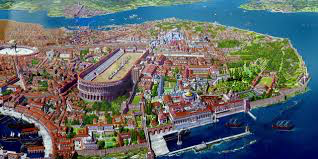 The Byzantine Empire
Chapter 10, SECTION 1
Vocabulary
Constantinople:  the capital of the eastern Roman Empire and later of the Byzantine Empire
Constantine: An emperor of the Roman Empire and the founder of Constantinople 
Justinian: One of the greatest Byzantine emperors
Justinian’s Code:  An organized collection and explanation of Roman laws for use by the Byzantine Empire
Schism: A split, particularly in a church or religion
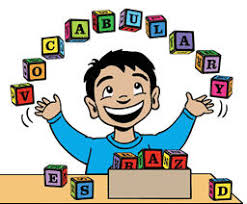 Constantinople at a Crossroads
At its height, the Ancient Roman Empire controlled the lands surrounding the Mediterranean Sea. It also ruled parts of Northern Europe and the region known now as the Middle East.
In the centuries after Rome’s power faded, these lands went through a tug of war. 
Two groups – the Christian Byzantines and the Muslim Arabs and Turks – developed powerful civilizations at this time.  
These 2 groups sometimes shared control and sometimes fought over the region.
Constantine and His capital
The emperor Constantine began his rule of the enormous Roman Empire in A. D. 306.  
His reign was marked by two important changes.  
First Constantine became a Christian and stopped the persecution of Christians in the empire.
Second, after 20 years of ruling from the city of Rome, Constantine decided to build a new imperial capital.
Constantine chose Byzantium, an ancient city founded by the Greek.  He spared no expense building and fortifying his capital.  In A.D. 330, Byzantium was renamed Constantinople, the “city of Constantine.”
Constantine and His capital
By the early 500s, Constantinople had large markets, forums or public squares, paved roads, a cathedral, a palace, public baths, and a hippodrome or circus.  
An estimated half a million people lived there.  
Although the name of their city changed, the people who lived there were still called Byzantines.
The emperors who followed Constantine continued to rule from Constantinople in the east.
The eastern part of the empire was stronger due to military and trade.
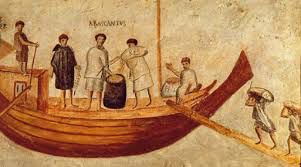 Trade
Constantinople was built at a major crossroads of land and sea trade routes.  It was located on the Bosporus straight, a narrow passage that links two bodies of water.  
The Bosporus connects the Black Sea and the Sea of Marmara and links the continents of Europe and Asia.
Goods came to Constantinople from Kiev in the north, from Egypt in the south, and across Central Asia from as far away as China.
The Byzantines charged taxes on all goods that went through the city.  The diverse people, goods, and ideas made Constantinople a major center of international trade.
Over time, the Byzantine Empire grew rich.
The Fall of the Western Empire
By A. D. 350, the Western Roman Empire was already in decline.  
Roman armies were having difficulty holding back invaders from Europe.  
Germanic groups were coming closer and closer to Rome itself.
In 476, A Germanic leader ousted the emperor, which was the fall of the Roman Empire.
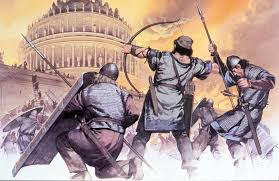 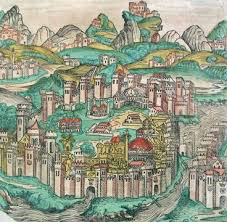 The Age of Justinian
As Rome was falling to invaders, strong fortifications and an excellent army protected Constantinople.  
The early Byzantine Empire had many excellent rulers who were wise and popular.  They encouraged education and made reforms to laws and government.
This kind of leadership also contributed to the strength of their empire.
The Emperor Justinian
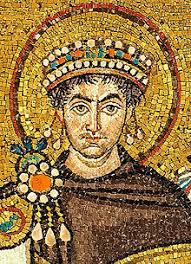 One of the greatest Byzantine emperors was Justinian, whose rule began in 527.  
Justinian was an energetic ruler who rarely gave up on a task until it was completed.  
He had been born into a poor family, and he listened to the ideas of all his subjects – whether they were nobles or poor peasants.
Justinian’s Code
One of Justinian’s most lasting contributions was a system of laws.  
When he became emperor, the empire was using a disorganized system of old Roman laws that was difficult to understand or enforce.  
Justinian appointed a team to collect and summarize centuries of Roman laws.  
The result was Justinian’s Code, an organized collection and explanation of Roman laws for use by the Byzantine Empire.  
Eventually this code became the basis for the legal systems of most modern European countries.
Byzantine Culture
In addition to preserving the principles of Roman law, Byzantine scholars also kept and copied the works of the ancient Greeks.  
At it peek, Byzantine blended Greek, Roman, and Christian influences.
Later, when the empire began to decline, scholars took the ancient writings and their knowledge of the rich Byzantine culture to the newly powerful city-states of Italy.
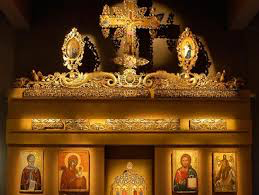 The Empire’s Later Years
After Justinian’s death, the Byzantine Empire began to decline.  
Later emperors had to fight wars against many neighboring enemies --- including Persians and Turks to the east, Arabs to the south, and Germanic peoples to the north and west. 
The Byzantine Empire was shrinking in both size and power.
A Religious Dispute
Although the Byzantines were Christians, they did not practice Christianity the same way as the people in Western Europe did.  
Byzantine Christians rejected the authority of the pope, the leader of the church in Rome.
The Byzantine emperor had to approve the choice of the patriarch, or highest official in Constantinople.  
Greek was the language of the Byzantine church, while Latin was the language of the Roman church. 
The 2 branches of Christianity began to grow apart.
A Religious Dispute, cont.
At that time, many Christians prayed to saints or holy people, represented by icons or paintings.
In the 700s, a Byzantine emperor outlawed the use of icons, saying they violated God’s commandments.  The pope disagreed and banished the emperor from the church.
Byzantines felt that the pope did not have the authority to banish the emperor from the church.  
These disputes led to a schism, or split, in the Christian church in 1054.  
Now there were 2 forms of Christianity:  the Roman Catholic Church in the west and the Eastern (Greek) Orthodox Church in the east.
A Second Golden Age
From about 900 until the mid 1000s, the Byzantine Empire experienced a final period of greatness.  
Trade increased and merchants came from near and far.  
The population grew again in size and diversity.  As the economy grew in strength, so did the government.  
The long reign of Basil II was the most exceptional period of Byzantine history since the rule of Justinian.  
The empire regained some of the land it lost and had a burst of creativity in the arts.
The Fall of Constantinople
During the 1000s, Muslim people to the east were also gaining power.  
By the late 1100s, Turks had taken the inland areas of Asia Minor away from the weakening Byzantine Empire.  
The Byzantines were also threatened by Europeans.  
In 1171, disagreements over trade led to a war with Venice.  
In the early 1200s, Constantinople was attacked by Christian crusaders.
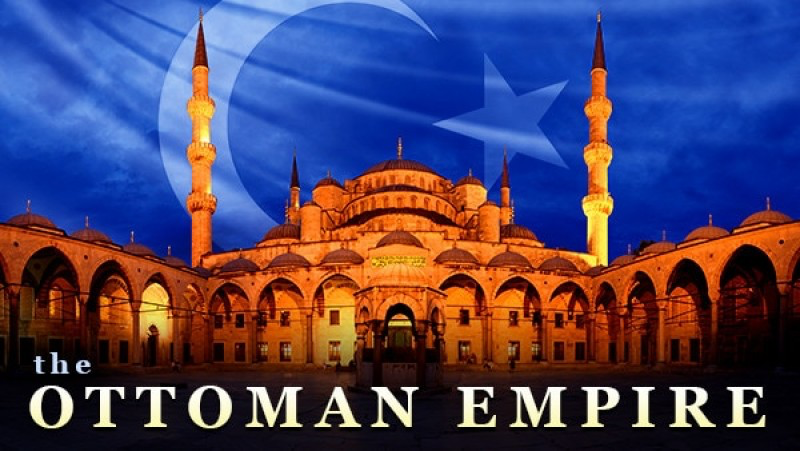 The Fall of Constantinople, cont.
In 1453, a force of about 70,000 Turks surrounded Constantinople and brought cannons to attack the city’s walls.  
The defending force, about 7,000, held out for 2 months.  Then the Byzantine capital finally fell.
The new rulers rebuilt the city, renaming it Istanbul.
It became a great center of Muslim culture and the capital of the Ottoman Empire.